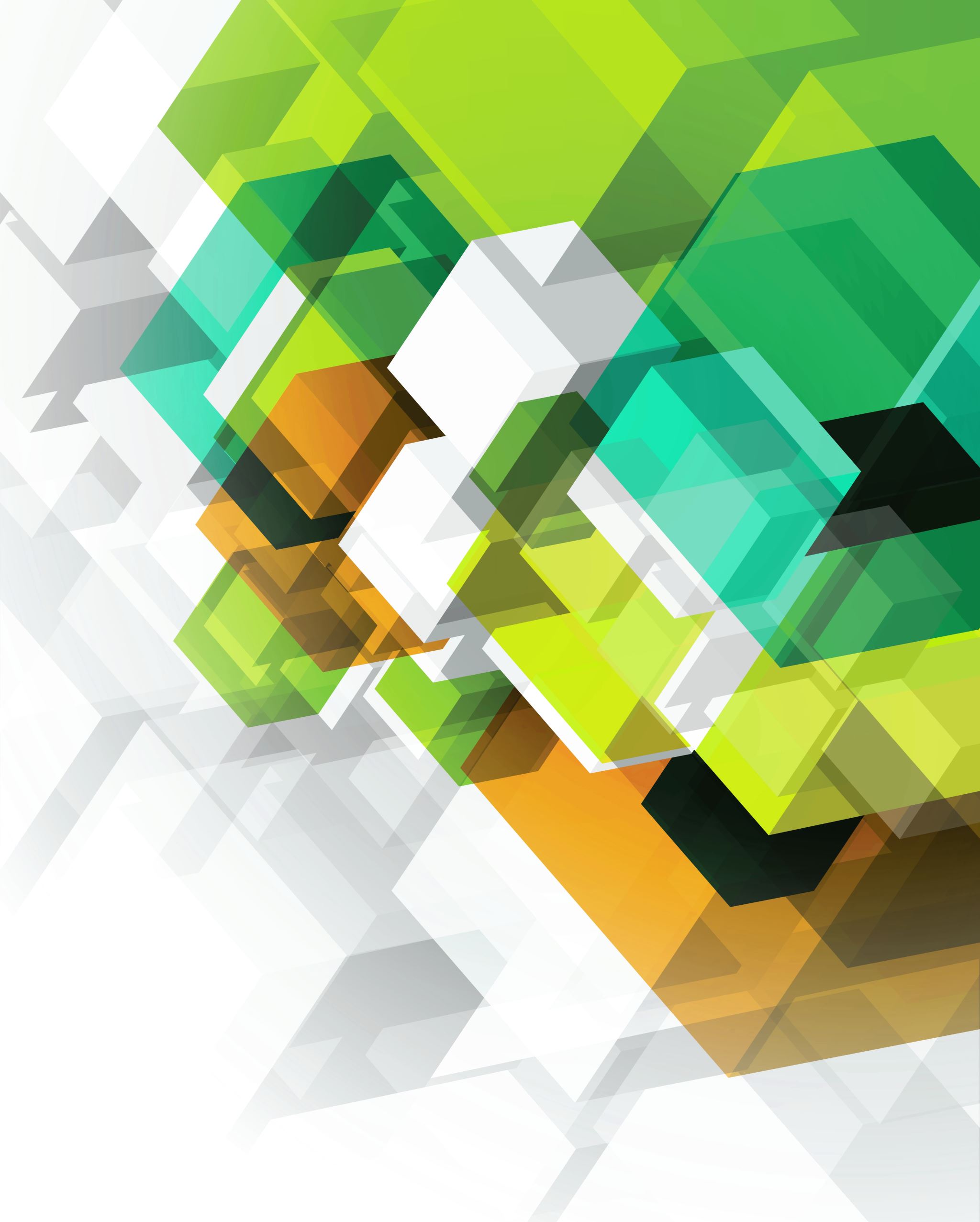 Qualitative Research
Sara Yavari, 
Thamer Aljohani
Learning output in Qualitative Research
In qualitative research, we dig deep: We collect various forms of data and examine them from various angles to construct a rich and meaningful picture of a complex, multifaceted situation.
Learning output in Qualitative Research
Identify situations where qualitative methodology might be especially useful.
 Describe the general characteristics and purposes of case studies, ethnographies, phenomenological studies, grounded theory studies, and content analyses. Also, describe effective strategies for each methodology.
 Identify effective strategies for collecting data in a qualitative study. Address issues related to validity, reliability, sampling, making observations, and conducting interviews.
 Describe several general criteria used in evaluating qualitative studies.
Focus Qualitative Research
Qualitative research involves focusing on complex phenomena in natural settings and studying their multifaceted forms. It is utilized in various academic disciplines and can help define what needs to be studied when little information exists on a topic. Qualitative methods are frequently used in medicine, biology, historical data analysis, and social sciences to observe unique or puzzling cases, create taxonomies, and identify patterns in complex phenomena. It can be used exclusively, or in combination with, quantitative methods in a mixed-methods design.
Iterative Process in Qualitative Research
Qualitative research involves an iterative process between data collection and analysis
Constant comparative method is a common approach
Example:
Collect preliminary data
Inspect data for possible patterns
Return to collect additional data to substantiate, clarify, or contradict patterns
Conduct a more detailed analysis, possibly repeating the previous steps
Characteristics of Qualitative Research
In qualitative research, research problems are often loosely defined, but become more specific as the study progresses
Qualitative researchers may have trouble identifying exact methods at the beginning of an investigation, but as they learn more about the phenomenon, they can better specify what strategies they will use to answer questions
The methodology of a qualitative study may continue to evolve over the course of the investigation
Qualitative research requires considerable preparation and planning, including training in observation techniques, interview strategies, and data collection methods
Qualitative researchers must have a firm grasp of previous research related to the problem and be adept at finding meaningful order in what might appear to be chaos
A qualitative study can be a challenging task, and is not the approach to take if you’re looking for quick results and easy answers.
Potential Advantages of a Qualitative Approach
Exploration: They can help you gain initial insights into what has previously been a little-studied topic or phenomenon.
 Multifaceted description: They can reveal the complex, possibly multilayered nature of certain situations, settings, processes, relationships, systems, or people.
Verification: They allow you to test the validity of certain assumptions, claims,  theories, or generalizations within real-world contexts.
Theory development: They can enable you to develop new concepts or theoretical perspectives related to a phenomenon.
 Problem identification: They can help you uncover key problems, obstacles, or  enigmas that exist within the phenomenon.
Evaluation: They provide a means through which you can judge the effectiveness of  particular policies, practices, or innovation.
Qualitative Research Designs
Helps determine if one of these approaches is suitable for one or more research question
Gives a brief description of the nature of each methodology
Provide data collection strategies broadly applicable to qualitative research discussed later in chapter
Qualitative research methods are the least prescriptive
Do not offer any magic formulas or cookbook recipes for conducting qualitative studies
Provide general guidelines based on experiences of previous qualitative researchers
Specific methods used will be constrained only by limits of imagination
Case Study
A case study is a type of qualitative research in which a particular individual, program, or event is studied in depth for a defined period of time. It is common in various fields such as medicine, education, political science, law, psychology, sociology, and anthropology. Researchers may focus on a single case, or multiple cases to make comparisons, build theory, or propose generalizations.
A case study involves a researcher collecting extensive data on an individual, program, or event over a defined period of time. Data sources include observations, interviews, documents, past records, and audiovisual materials. The researcher spends an extended period on site, interacting with the person or people being studied, and records details about the context surrounding the case, including physical environment and historical, economic, and social factors. The study may be useful for investigating little-known or poorly understood situations and for tracking changes over time. However, its major limitation is the potential lack of generalizability to other situations, especially when only a single case is involved.
Case Study
Ethnography
Ethnography involves studying a whole group that shares a common culture in their natural setting.
The focus is on everyday behaviors to identify cultural norms, beliefs, and social structures.
The researcher spends a lengthy period of time, often months or years, observing the group.
The goal is to identify both explicit and implicit cultural patterns.
Ethnography
History: Ethnography was first used in cultural anthropology, but it is now used in sociology, psychology, education, and marketing research.

Types of cultures studied: Ethnographies were once focused on long-standing cultural groups, but now they are used to study cultures in various settings such as adult work environments, elementary school classrooms, social cliques, and internet-based communities.

Choosing the group for the study: The group should be appropriate for answering the research problem, and ideally, the researcher should be a "stranger" with no vested interest in the outcome.
Ethnography
Site-based fieldwork: Prolonged engagement in the group's natural setting is essential to observe and record processes that would be almost impossible to learn about using any other approach.

Access to the site: Researchers must go through a gatekeeper to gain legitimate access to the site, and they must establish rapport with and gain the trust of the people being studied.

Informed consent: The principle of informed consent is just as essential in ethnography as it is in any other type of research.
Phenomenology
Phenomenology focuses on a person's perception of the meaning of an event, as opposed to the event as it exists external to the person.
A phenomenological study attempts to understand people's perceptions and perspectives relative to a particular situation.
The study tries to answer the question: What is it like to experience such-and-such?
Phenomenological researchers depend almost exclusively on lengthy interviews with a small, carefully selected sample of participants.
The researcher listens closely as participants describe their everyday experiences related to the phenomenon.
Throughout the data collection process, researchers try to suspend any preconceived notions or personal experiences that may unduly influence what they "hear" participants saying.
The ultimate goal of a phenomenological study is to provide a sense that "I understand better what it is like for someone to experience that
Grounded Theory Study
The goal of a grounded theory study is to develop a theory based on data collected in the field.
This approach is particularly useful when existing theories about a topic are inadequate or non-existent.
Grounded theory studies focus on a process related to a particular topic, with the ultimate goal of developing a theory about that process.
Data collection is field-based, flexible, and likely to change over the course of the investigation, with interviews playing a major role.
Data analysis begins almost immediately, with the researcher developing categories to classify the data.
The theory that ultimately emerges includes numerous concepts and interrelationships among those concepts, with conceptual density.
An in-depth literature review early in the process is essential, but experts disagree about whether researchers should look closely at previous findings directly related to the present research problem before collecting and analyzing data.
Content Analysis
Steps in Conducting a Content Analysis
Identify the specific body of material to be studied
If small, study in its entirety
If large, select a sample (perhaps a random sample)
Define the characteristics or qualities to be examined
Identify specific examples to define more clearly
Break down complex or lengthy items into small, manageable segments
Scrutinize material for instances of each characteristic or quality defined in step 2
One judge or rater is necessary for objective judgments
Two or three raters are typically involved for more subjective judgments
Content analysis can be integrated with other research designs
Can be a part of data analysis in phenomenological studies
Can be used to complement descriptive or experimental studies to result in a mixed-methods design with both qualitative and quantitative elements
Qualitative Methodologies for Five Potential Research Projects
1. Participant Observation
To study the nature and appeal of long-standing men's social groups, specifically a local chapter of the Benevolent and Protective Order of Elks.
2. Content Analysis
To determine how television commercials might portray men and women in traditionally gender-stereotypical ways.
3. Case Study
To learn how grassroots political parties emerge and develop over time, specifically studying the origins and evolution of three recently established "Tea Party" groups.
4. Phenomenology
To explore what it is like to be an adolescent with Asperger syndrome, specifically how they feel about having few or no friends and being regularly excluded from classmates’ social activities.
4. Grounded Theory
To determine how doctors, nurses, and other hospital staff members coordinate their actions when people with life-threatening traumatic injuries arrive at the emergency room, specifically due to the lack of research on this topic in professional journals.
Addressing Validity and Reliability Issues in qualitative data Collection
Qualitative researchers use various strategies to enhance validity, reliability, and credibility of collected data
Five important strategies during the data collection phase of a qualitative study:
Reflexivity: Self-reflection to identify personal, social, political, or philosophical biases that may affect data collection and interpretation
Triangulation: Collecting multiple forms of data related to the same research question to find consistencies or inconsistencies among the data
Distinguishing between data and memos: Separating fact from fiction by keeping interpretations separate from actual observations
Seeking exceptions and contradictory evidence: Actively fighting confirmation bias by continually asking "Might I be wrong?" and seeking out disconfirming evidence
Spending considerable time on site: Extensive data collection in the field is necessary for drawing accurate and multifaceted understandings of any complex phenomenon.
Making observations in a Qualitative Study
Challenges of Conducting Observations in Qualitative Research
Novice researchers may waste time on trivialities and overlook important entities
Researcher's presence can influence behavior and events (reactivity)
Recording events can be problematic
Recommendations for Conducting Observations in Qualitative Research
Introduce yourself and get informed consent from potential participants
Experiment with various data recording strategies before beginning the study
Be friendly but inconspicuous while observing
3.    Importance of Distinguishing Between Observations and Interpretations
Clearly distinguish between observations (data) and interpretations (memos)
Be objective in your record keeping to avoid subjective impressions
Interpretations may change over the course of the study
Some tips for conducting successful qualitative interviews
Conduct a productive interview
Identify general interview questions and possible follow-up subquestions in advance.
Consider how participants’ cultural backgrounds might influence their responses.
Make sure your sample includes people who will give you the kinds of information you are seeking.
 Get written permission.
Establish and maintain rapport.
Focus on the actual, rather than on the abstract, or hypothetical.
Don’t put words in people’s mouths.
Record responses verbatim
Keep your reactions to yourself
Remember that you are not necessarily getting the facts
When conducting a focus group, take group dynamics into account.
The following steps can lead to a highly productive research effort
Set up the interview well in advance.
Send the agenda of questions to ask the interviewee.
Ask for permission to tape the conference.
Confirm the date immediately in writing.
 Send a reminder, together with another copy of the questions, 10 days before the interview.
Be prompt; follow the agenda; offer a copy of the questions in case the original copy has been misplaced.
After the interview, submit a transcript of the interview, and get from the interviewee, either a written acknowledgment of its accuracy or a corrected copy.
After incorporating the material into a semifinal draft of the research report, send that section of the report to the interviewee for final approval and written permission to use the data in the report.
Criteria for evaluating qualitative research
Purposefulness: The research question drives the methods used to collect and analyze data, rather than the other way around.
Explicitness of assumptions and biases: The researcher identifies and communicates any assumptions, beliefs, values, and biases that may influence data collection and interpretation.
Rigor: The researcher uses rigorous, precise, and thorough methods to collect, record, and analyze data. The researcher also takes steps to remain as objective as possible throughout the project.
Open-mindedness: The researcher shows a willingness to modify hypotheses and interpretations when newly acquired data conflict with previously collected data.
Completeness: The researcher depicts the object of study in all its complexity. The researchers spends sufficient time in the field to understand all nuances of a phenomenon; describes the physical setting, behaviors, and perceptions of participants; and ultimately gives readers an in-depth, multifaceted picture of the phenomenon
Criteria for evaluating qualitative research
Coherence: The data yields consistent findings, such that the researcher can present a portrait that “hangs together”. Multiple data sources converge onto consistent conclusions and any contradictions within the data are reconciled.
Persuasiveness: The researcher presents logical arguments, and the weight of the evidence suggests one interpretation to the exclusion of others.
Consensus: Other individuals, including the participants in the study and other scholars in the discipline, agree with the researcher’s interpretations and explanations.
Usefulness: The project yields conclusions that promote better understanding of the phenomenon, enable more accurate predictions about future events, or lead to interventions that enhance the quality of life.
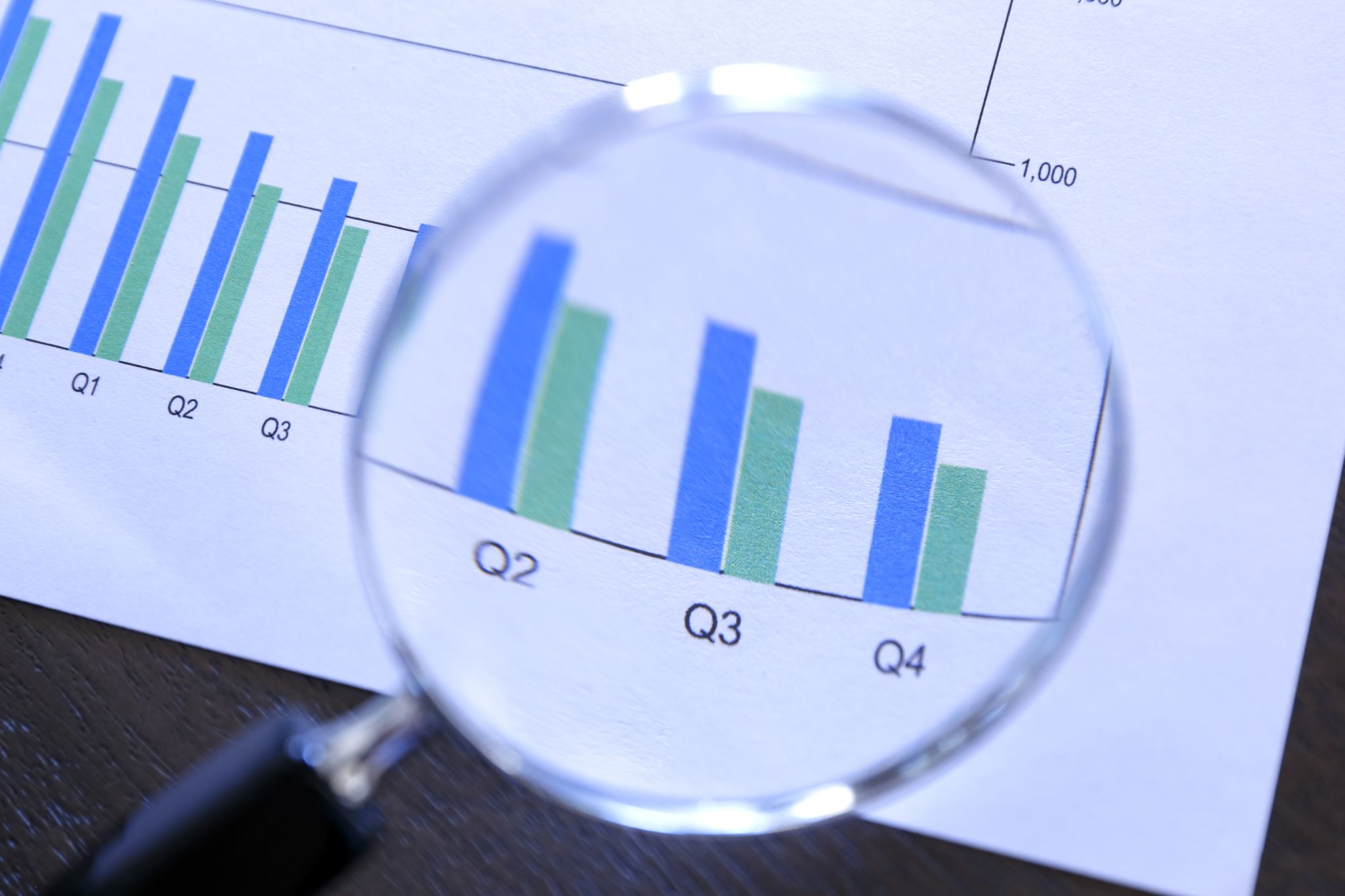 Analyzing Qualitative Data
Analyzing Qualitative Data
Qualitative methodologies data interpretation begins almost immediately, and initial interpretations are apt to drive subsequent data collection. As we engage in such an iterative data-collection-and-interpretation process, we must remember that, although the human mind is capable of amazing insights, it can be easily influenced by expectations and biases that prejudice our understandings.
Let’s not forget the constant comparative method.
Qualitative data are less prescriptive than those for analyzing quantitative data.
No matter how you proceed, your data analysis in a qualitative study is apt to be a complex, time-consuming process.
QUALITATIVE ANALYSIS STRATEGIES
Convert the data into one or more forms that will be easy to organize and analyze.
Organize the data in a preliminary, superficial way that will enable you to locate them easily as you proceed. 
Identify preliminary categories that are likely to be helpful in coding the data
Divide the data into meaningful units that will be individually coded.
Apply the initial coding scheme to a subset of the data.
Construct a final list of codes and subcodes, and define each code and subcode as specifically and concretely as possible.
QUALITATIVE ANALYSIS STRATEGIES
7. Consider using two or more raters to code the data independently.
8. Identify noteworthy patterns and relationships among the codes.
9. Be alert for outliers, exceptions, and contradictions within the data set.
10. Interpret the data in light of your research problem.
Creswell’s Data Analysis Spiral
We must repeat once again that qualitative data analysis is an iterative process, and thus a good qualitative researcher is apt to go back and forth a bit among the strategies just presented.
Creswell’s Data Analysis Spiral . Grounded theory study.
Creswell’s Data Analysis Spiral Grounded Theory Study.
Creswell’s Data Analysis Spiral . Grounded theory study.
Creswell’s Data Analysis Spiral .Content analysis study.
The researcher then uses the tabulations and statistical analyses to interpret the data and reflect on the problem under investigation. 
The research team asked the question, "What general developmental trends characterize children's conceptions of geographical space?"
Creswell’s Data Analysis Spiral Content analysis study
ACKNOWLEDGING THE ROLE OF RESEARCHER- AS-INSTRUMENT IN QUALITATIVE RESEARCH
This can be vulnerable to a researcher's predispositions, expectations, biases, and values, so good qualitative researchers take certain precautions to enhance the validity and credibility of their findings.
These include striving for balance, fairness, and completeness in data analysis and interpretation, triangulating multiple data sources, looking for outliers, exceptions, and contradictions, and remembering that participants won't necessarily give the Ultimate Truth.
ACKNOWLEDGING THE ROLE OF RESEARCHER- AS-INSTRUMENT IN QUALITATIVE RESEARCH
Following are three widely recommended strategies:
Strive for balance, fairness, and completeness in data analysis and interpretation.
Carefully document your analysis procedures.
In your final report, be upfront about your personal biases.
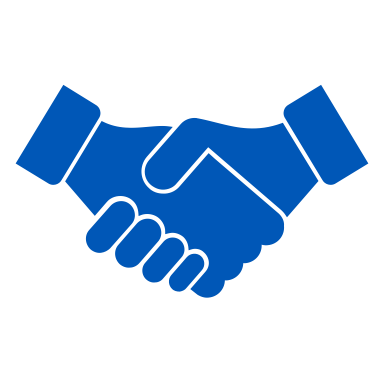 Thank you